Booster Commissioning at UITF
Yan

February 18, 2022
Contents
Gradient calibration of Booster cavities
Beam deflection caused by Booster
Beam x/y coupling generated from Booster
Beam energy spread downstream of Booster
Beam emittances upstream and downstream of Booster
Beam instability
Future work
Booster
Booster, a SRF cryomodule, installed and commissioned at UITF 
Composed of a 2-cell cavity and a 7-cell cavity, 
Designed to accelerate 200 keV beam to energies up to 10 MeV
Installed at CEBAF in 2023

Two successful runs
9.6 MeV run for HDice experiment in 2020 & 2021
8.0 MeV run for Water Irradiation experiment in 2021.

Beam based evaluation of Booster
Partial UITF Beamline
ITVM703
Chopper    Buncher
MDML601
ITVM201/401
30°
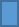 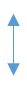 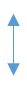 Gun
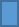 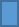 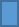 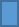 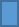 z
25°
ITVM601
Booster
Quads
Solenoids
MDS201
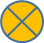 ITVM803
Beam Conditions
Gun HV: 130/180/200 KV
Chopper: on/off
Buncher: on & at negative zero crossing
Booster: on crest & beam centered
Beam momentum: 6.3 MeV/c
All solenoids: beam centered & cycled
All quads: beam centered, zero field & cycled
Beam Images with Gun HV at 130 KV
7-cell on (gset at 7.5 MV/m), 2-cell off
2-cell on  (gset at 2.5 MV/m), 7-cell off
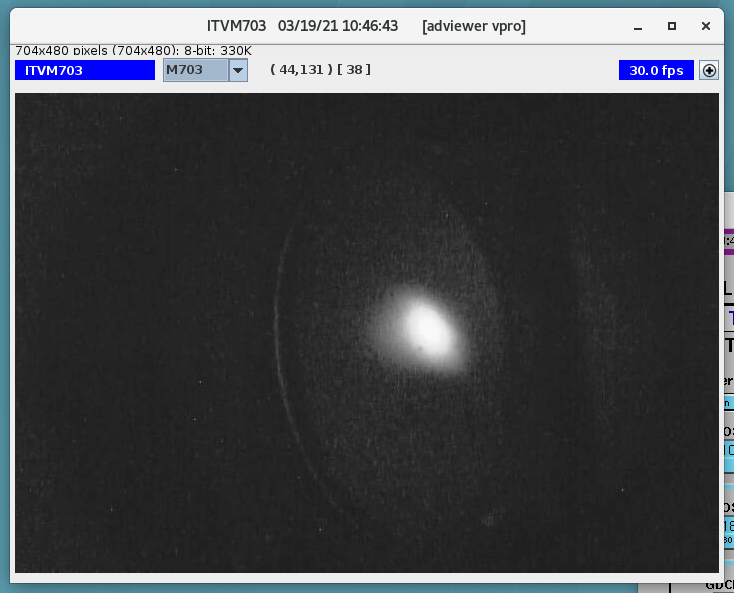 Stable 6.3 MeV/c Beam with Gun HV at 130 KV(2-cell Gset at 2.5 MV/m, 7-cell Gset at 7.5 MV/m)
Beam Images with Gun HV at 200 KV
2-cell on (gset at 2.5 MV/m), 7-cell off
7-cell on (gset at 7.5 MV/m), 2-cell off
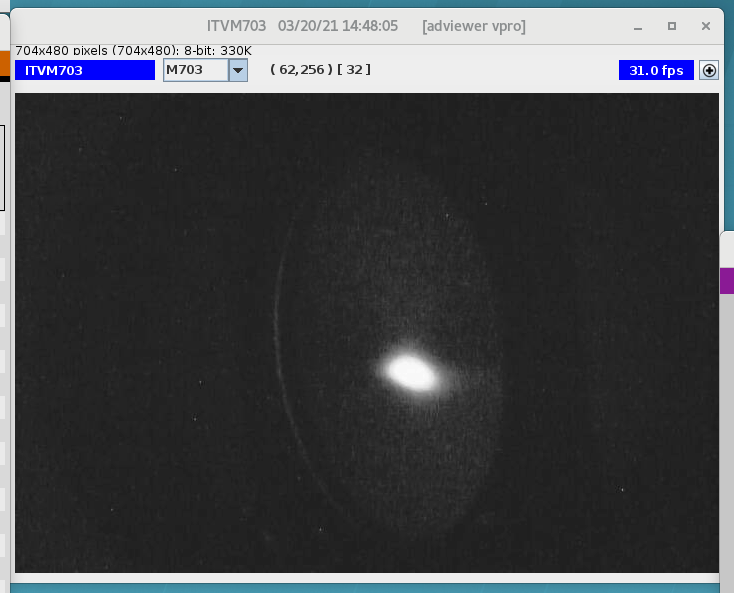 Stable 6.3 MeV/c Beam With Gun HV at 200 KV(2-cell Gset at 2.5 MV/m, 7=cell Gset at 7.46 MV/m)
Beam Momentum vs. 2-Cell Cavity Gset
Kinetic Energy Gain from 2-Cell Cavity
Beam Momentum vs. 7-Cell Cavity Gradient
Emittance Measurement
UITF
KeV region: MQZK203 & ITVK203 
MeV region: MQJM501 & ITVM603

CEBAF
KeV region: MFX2I01 & ITV2I01
MeV region: MQJ0L02, MQJ0L02A & IHA0L03
Emittance Measurement
Normalized Emittance, courtesy of A. Hofler
September 16, 2019
15
Beam Deflection by Booster
ITVM201
Booster
d
θ
Deflection angle θ = ATAN(d/L)
L
Beam Deflection by Booster
Measure beam positions on ITVM201 with cavities on/off 
Calculate angular displacements
1946.86
1116.17
θ
2-cell
7-cell
ITVM201
Correctors & Viewer Used (for x/y coupling and deflection studies)
MHBK403H&V: 20.5” upstream
ITVM201: 10.5” downstream
No other magnets between MHBK403 and ITVK201
90”
10.5”
20.5”
z
MHBK403H&V
ITVM201
Booster
Booster and Upstream MHB403H&V
Fcup and Viewer
Booster
Ion Pump
MHBK403H&V
Booster and Downstream ITVM201
Booster
ITVM201
Ion pump
Beam on ITVM201
Beam Deflection
x/y Coupling Caused by Booster
Move beam on a viewer horizontally 
   or vertically
Measure the beam position 
   changes in both planes
Calculate beam rotation angle
θ
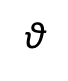 x/y Coupling caused by Booster
Energy Spread Measurement
ITVM703/803
σ1
σ2
ITVM601
Booster
ITVM401
MDLM504/601
VP
Spectrometer Dipole MDLM504/601
Energy Spread Measurement
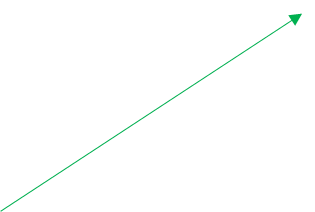 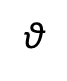 θ2
θ1
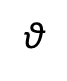 MDLM504
MDLM601
Weak de-focusing in bending plane
No focusing/de-focusing in bending plane
Energy Spread Measurement
Energy Spread Measurement
Kinetic Energy, Energy Spread, courtesy of A. Hofler
September 16, 2019
29
Beam Instability
A few-Hz horizontal beam jitter observed downstream of Booster
On the straight-line viewers ITVM401, 504, 601 and 603
On the spectrometer-line viewer ITVM703
On the chicane viewer ITV803
Would last a minute or two when it comes
Not energy related. Root cause not identified yet
Beam instability studies by Max Bruker and company
Microphonic studies by SRF group
Inconsistent Booster trips. Unstable cryo?
Beam Jitter on ITVM401
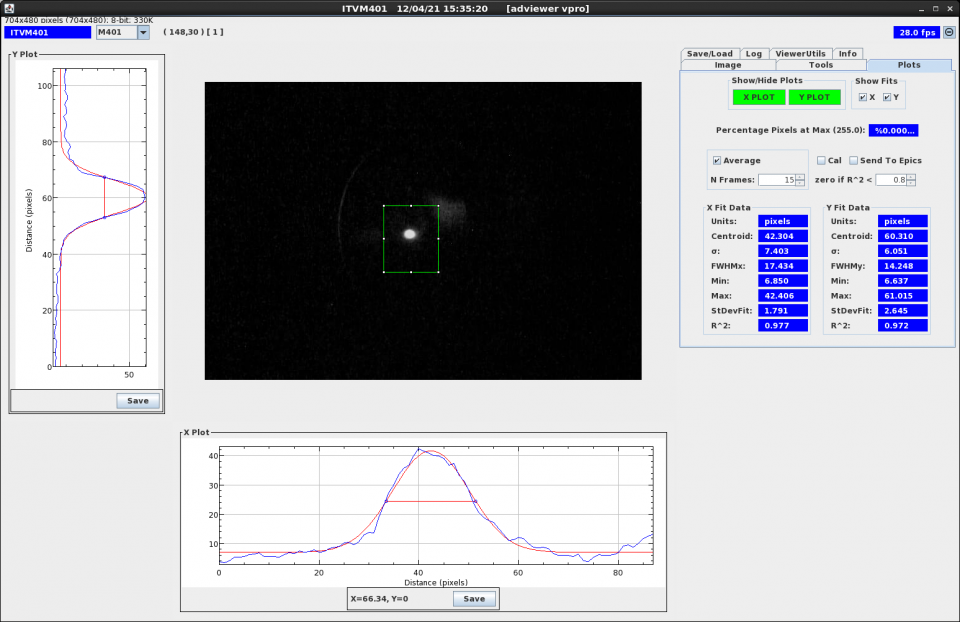 Beam Jitter on ITVM803
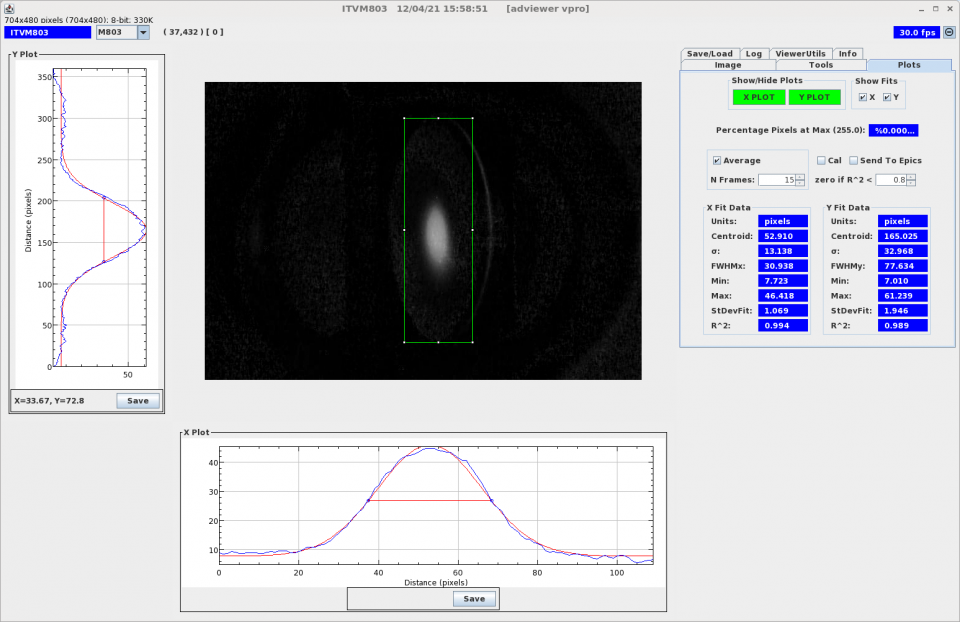 Future Work
High current run
Radiation shielding needed for high current run (150 – 200 uA)
Bunch length measurement
Hardware and software not ready yet downstream of Booster
Anything else?